Ridurre al minimo 
l'impatto ambientale
Idee di ecoturismo
Include strumenti digitali!
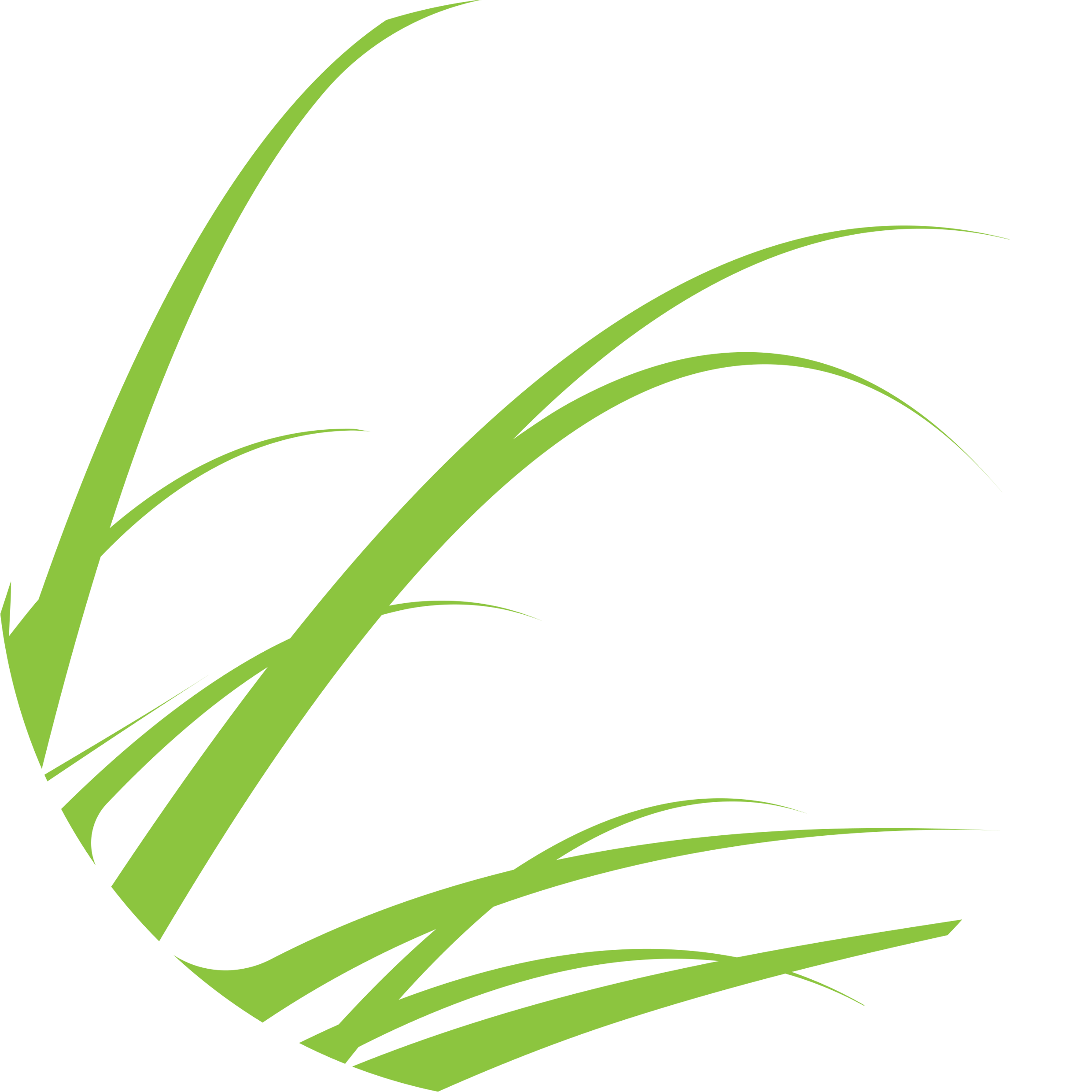 www.ecohealthforyouth.com
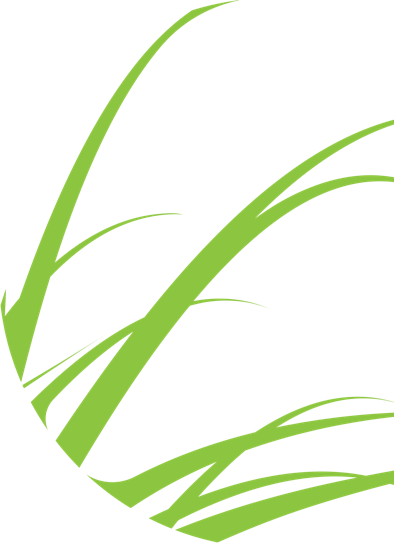 Contenuti
05.12.2024
QUESTIONE 1
Idee per l'ecoturismo!
Sostenere gli artigiani e le imprese locali
1
Organizzare workshop sulla conservazione della fauna selvatica
2
3
Sviluppare visite didattiche
4
Avviare eventi sui social media
5
Ospitare passeggiate naturalistiche guidate con uno scopo
6
Strumenti digitali
www.ecohealthforyouth.eu
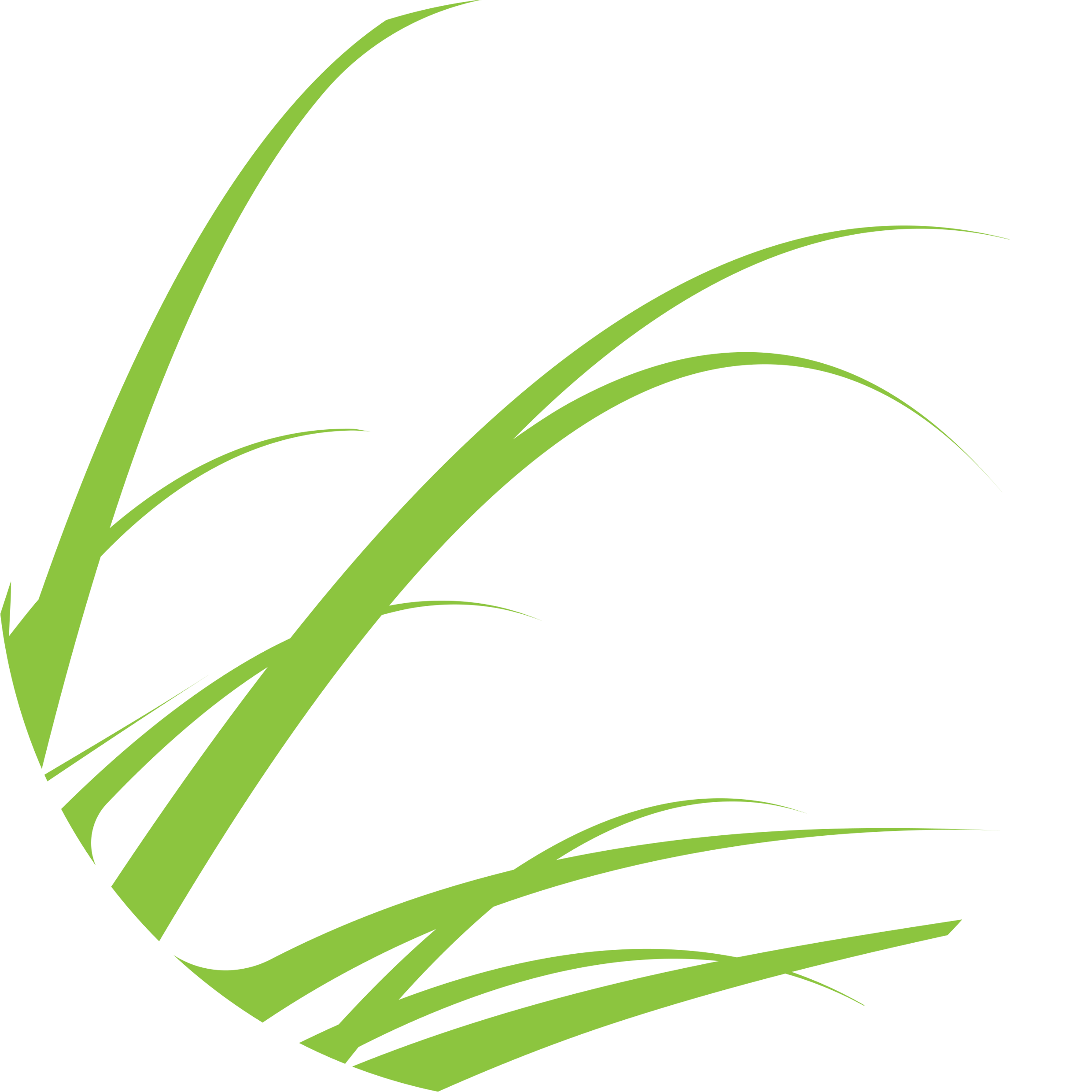 Ecoturismo
Le idee
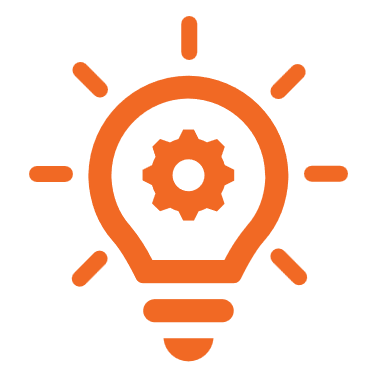 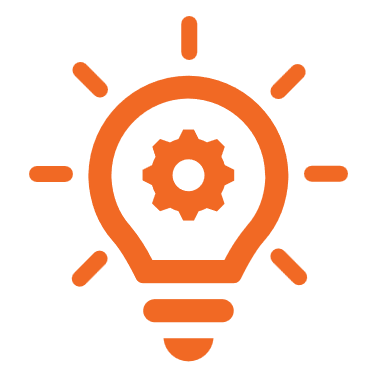 Idea 1
Idea 3
Sostenere gli artigiani e le imprese locali
Collaborate con artigiani locali o negozi ecologici dove i partecipanti possano vedere le pratiche sostenibili in azione. Inserite delle tappe in cui i partecipanti possano osservare questi artigiani al lavoro. Ad esempio, è possibile visitare un artigiano locale che utilizza materiali riciclati o naturali, oppure tessuti ottenuti da fibre organiche, rafforzando così l'impegno per la conservazione. Date loro l'opportunità di acquistare souvenir unici e sostenibili, rafforzando l'attenzione del tour alla conservazione culturale e alla responsabilità ambientale.
Sviluppare visite didattiche
Sviluppare tour o guide digitali che promuovano consigli per la conservazione, la protezione della fauna selvatica e le pratiche di eco-salute. Condividere passi pratici su come gli utenti possono minimizzare la loro impronta ambientale, ad esempio come ridurre le emissioni con consigli per un trasporto ecologico.
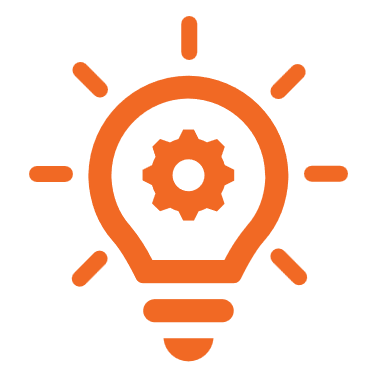 Idea 4
Avviare eventi sui social media
Lanciare eventi o sfide sui social media, come ad esempio la sfida #LeaveNoTrace, in cui le persone postano foto in cui lasciano le aree naturali più pulite di come le hanno trovate. Utilizzare le piattaforme digitali per raccogliere fondi o organizzare eventi virtuali per progetti di ripristino ambientale. Queste attività motivano la comunità ad agire per la tutela dell'ambiente.
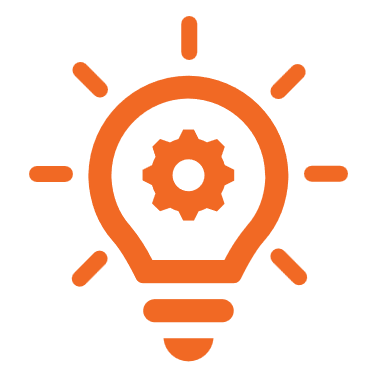 Idea 2
Organizzare workshop sulla conservazione della fauna selvatica
Organizzate laboratori incentrati sulla conservazione della fauna locale. Includete attività pratiche come la costruzione di casette per uccelli, l'installazione di alberghi per le api o la conoscenza di piante autoctone che supportano la fauna locale.
‹#›
Ecoturismo
Idee
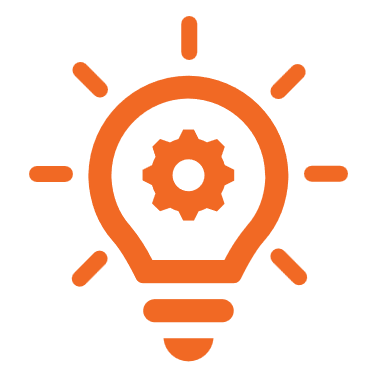 Idea 5
Ospitare passeggiate naturalistiche guidate con uno scopo
Ospitare passeggiate naturalistiche guidate che includono attività di pulizia, dove i partecipanti possono godersi l'aria aperta contribuendo alla conservazione locale.
Offrire soste educative lungo il percorso, evidenziando le piante e gli animali locali e l'importanza di preservare i loro habitat.
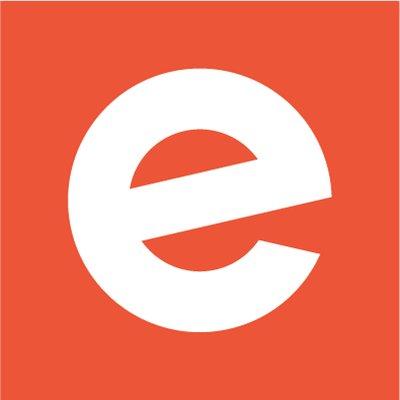 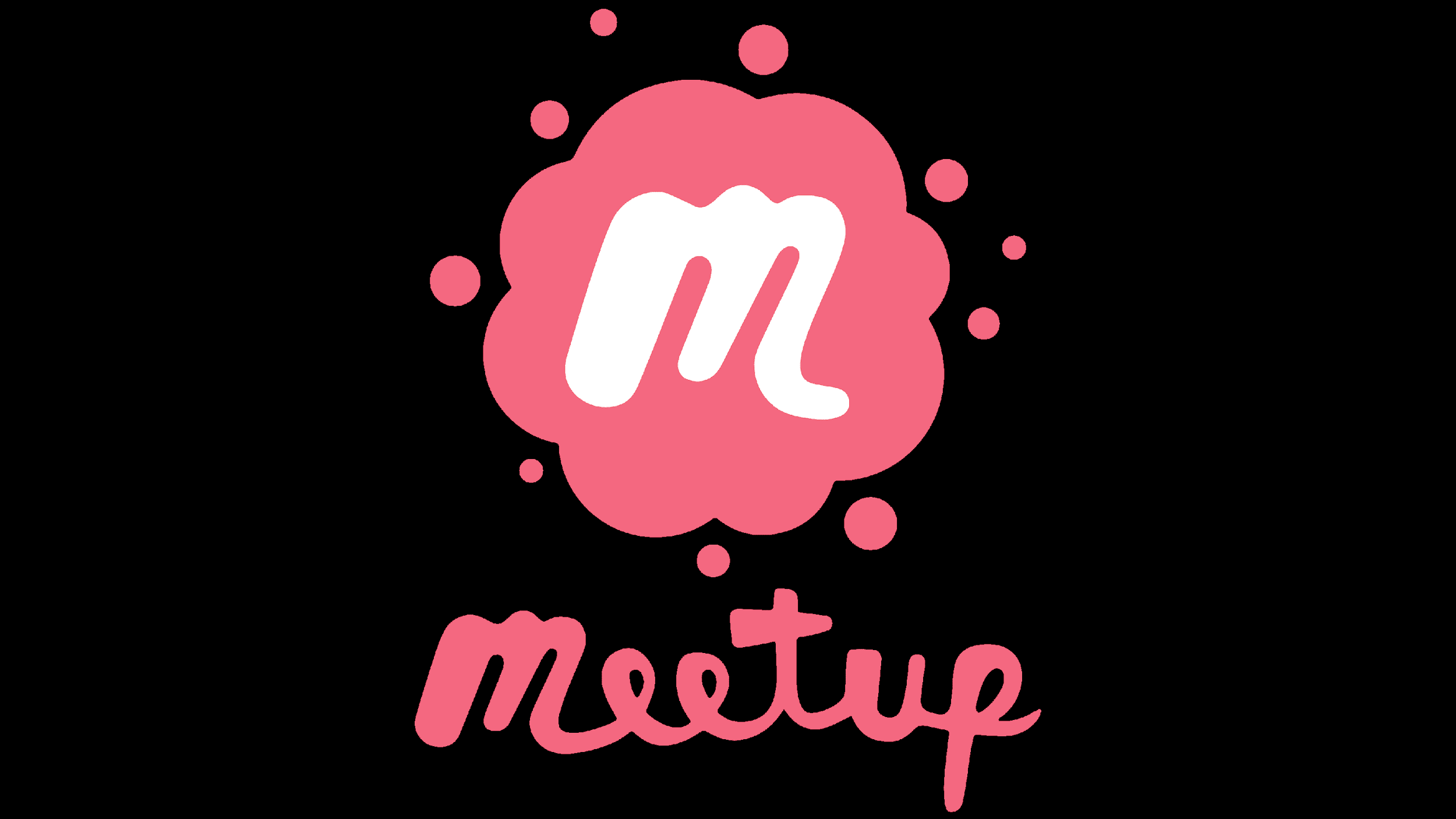 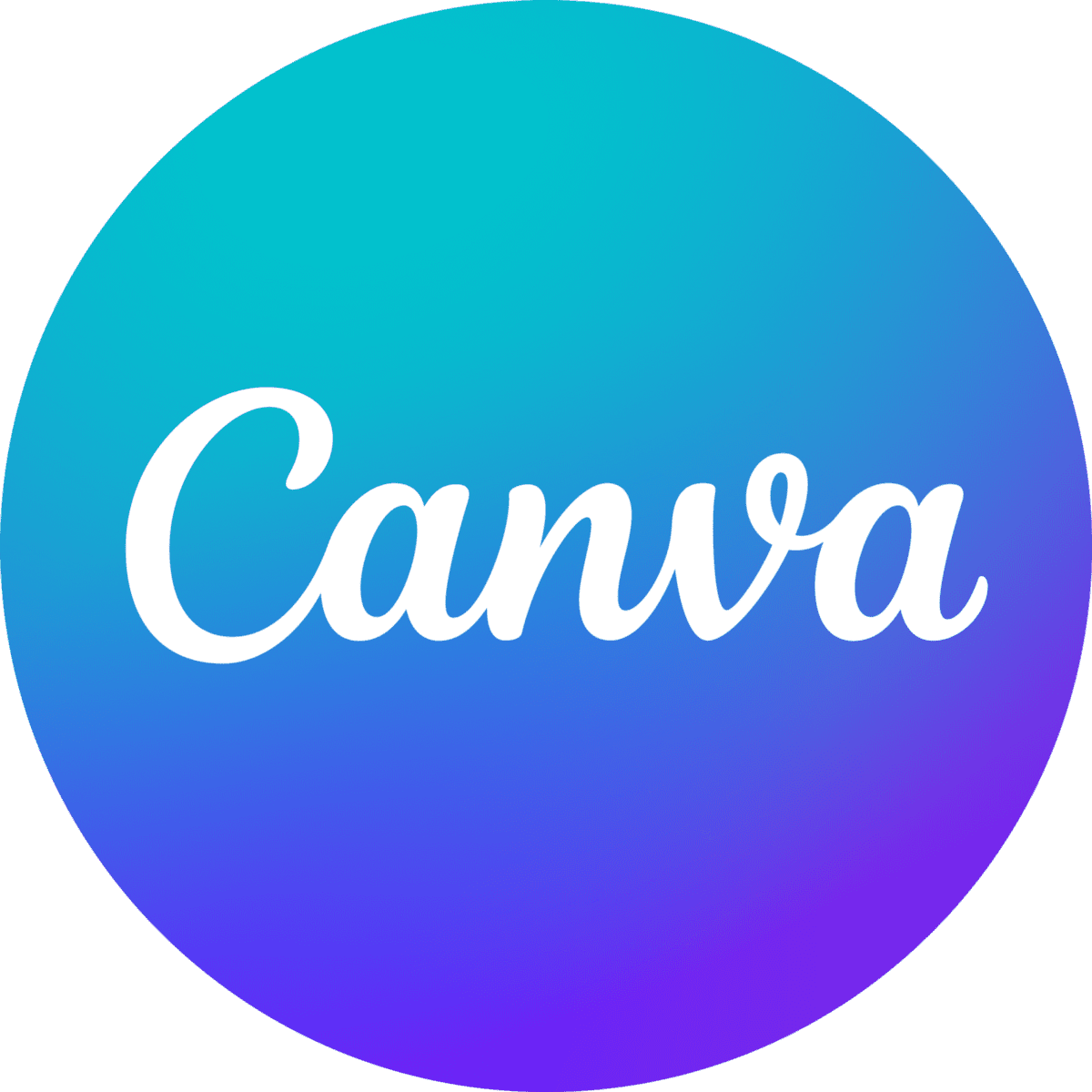 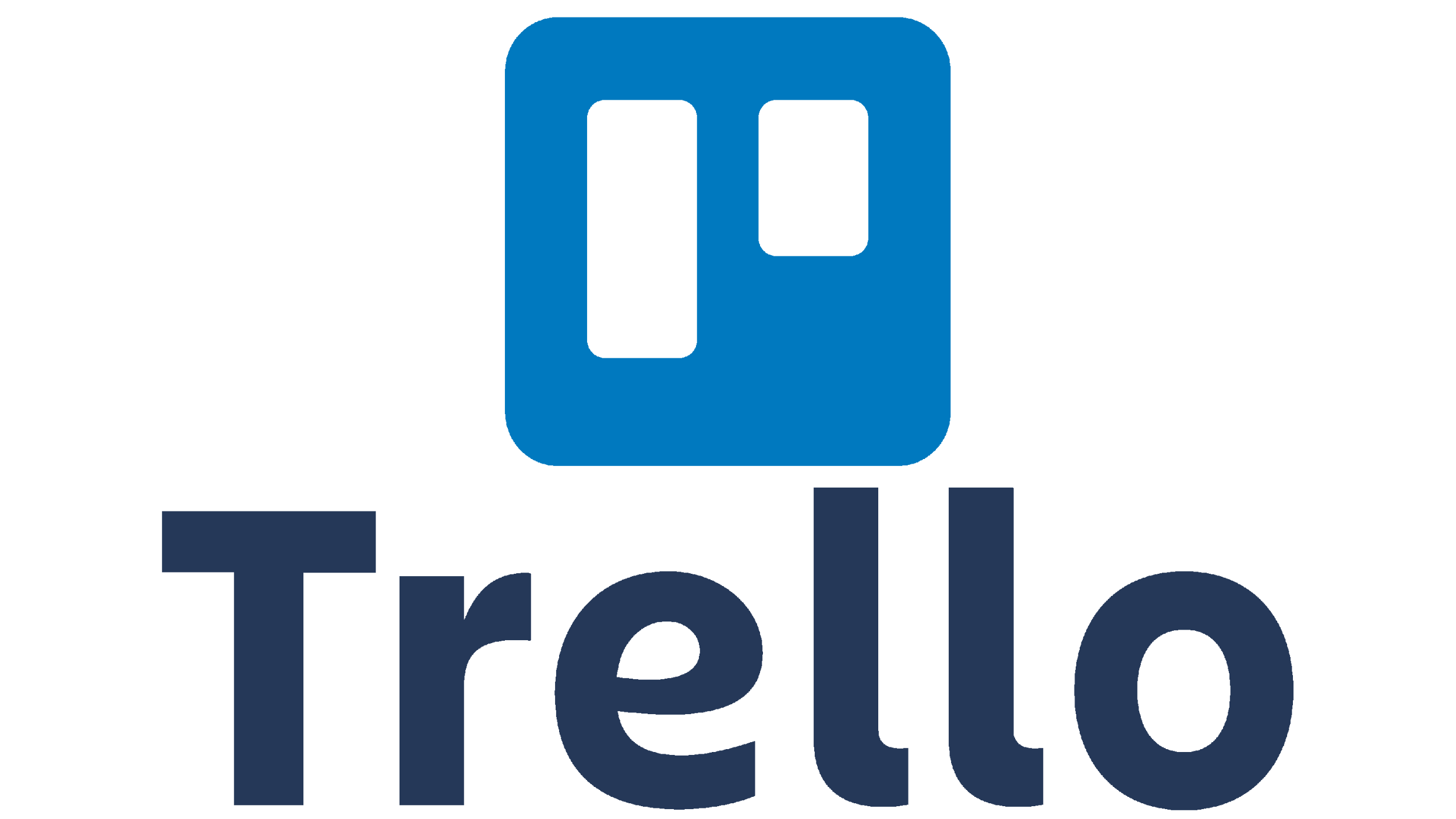 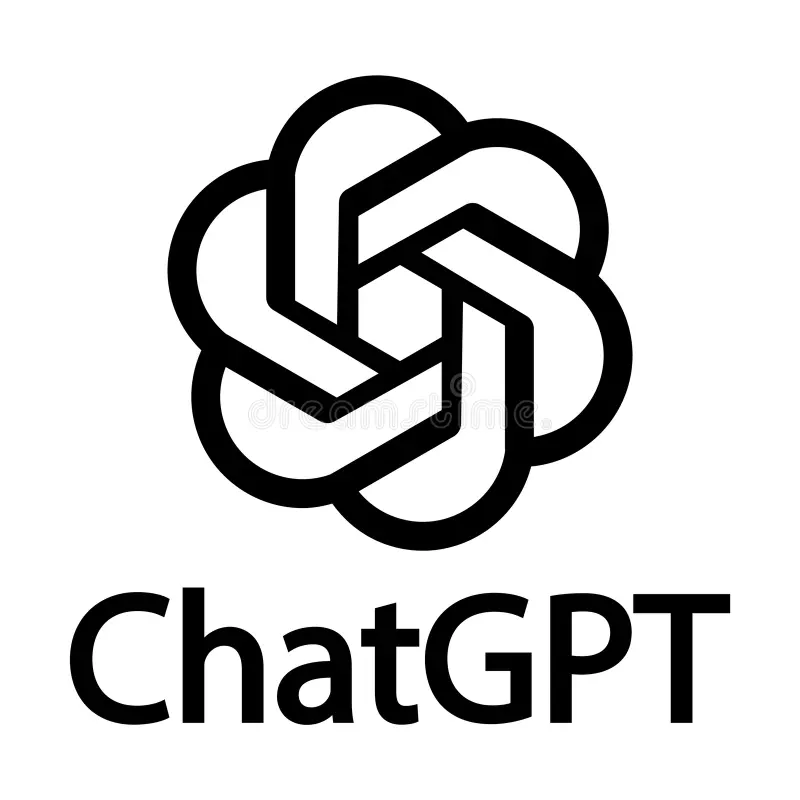 Ecoturismo
Gli strumenti rendono tutto più facile!
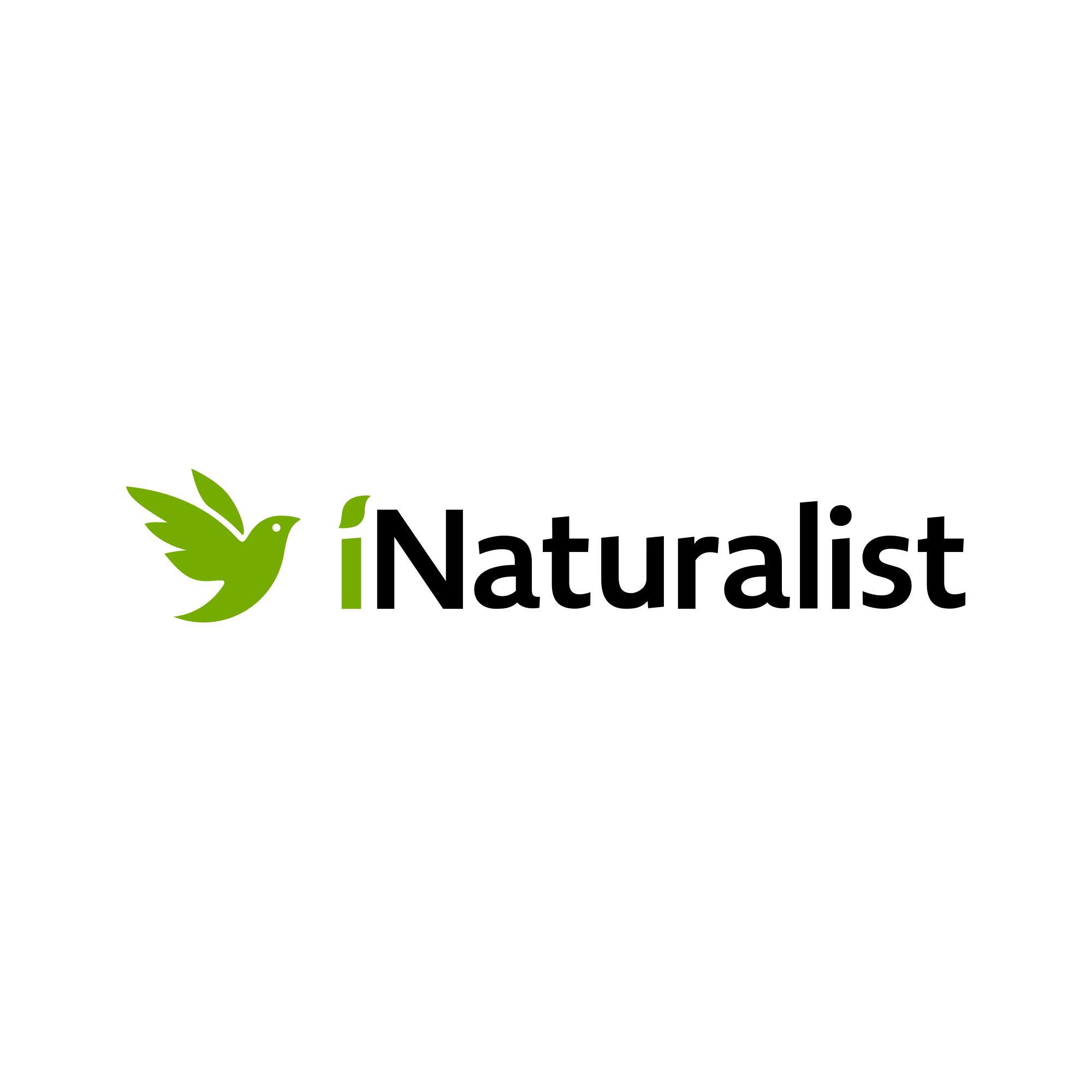 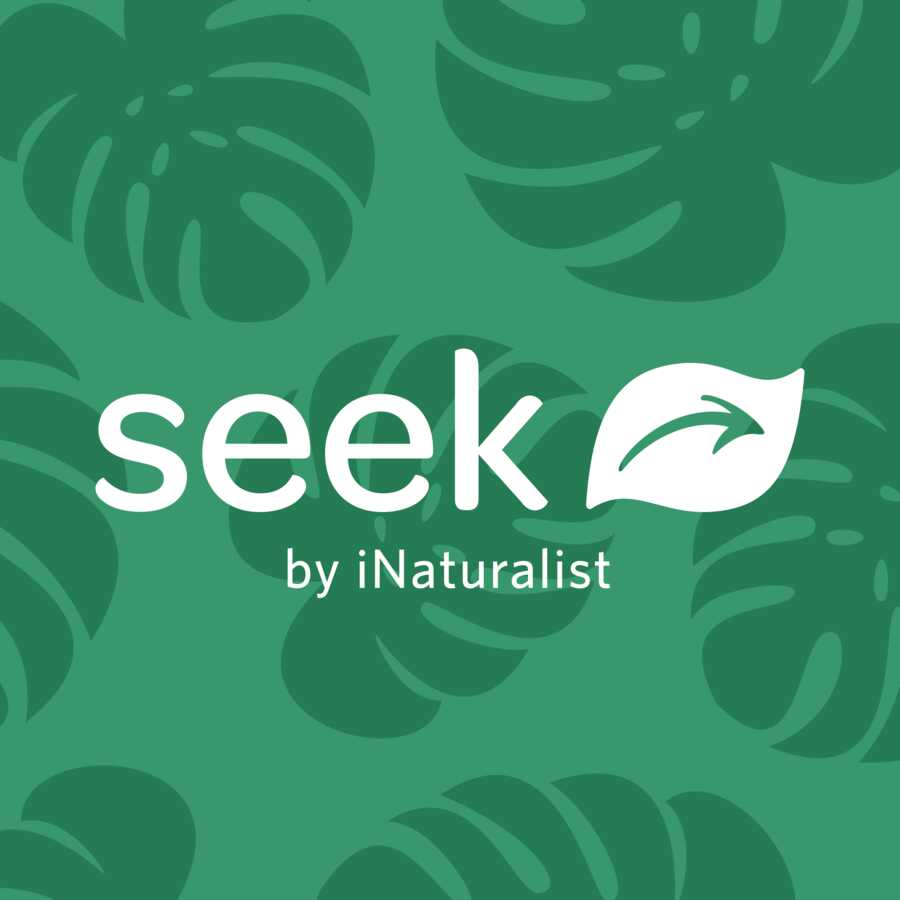 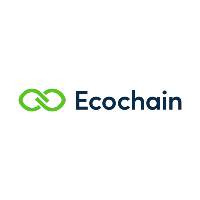 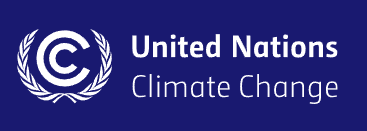 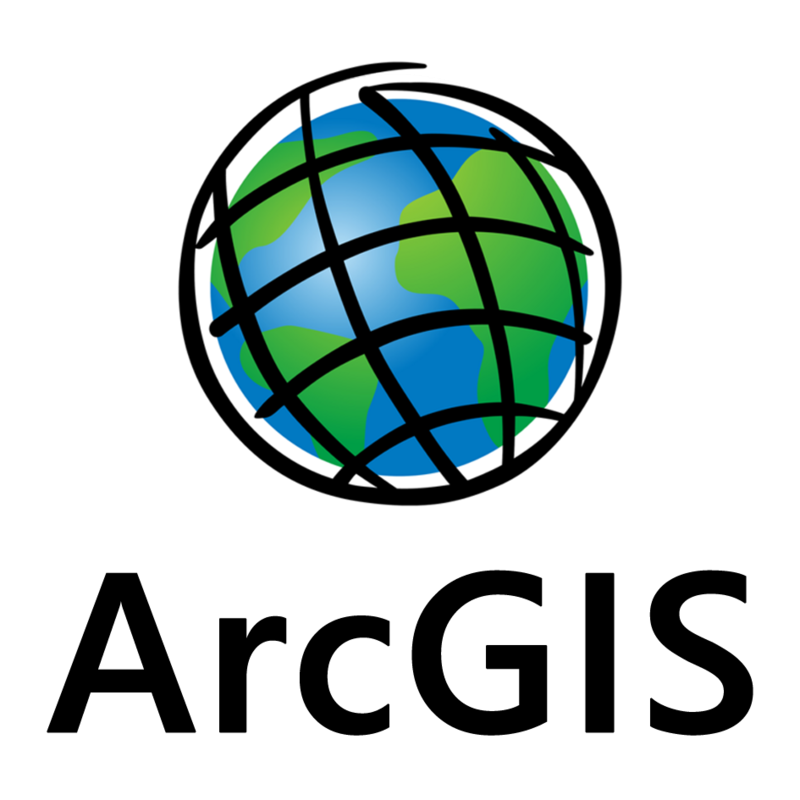 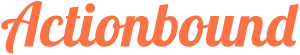 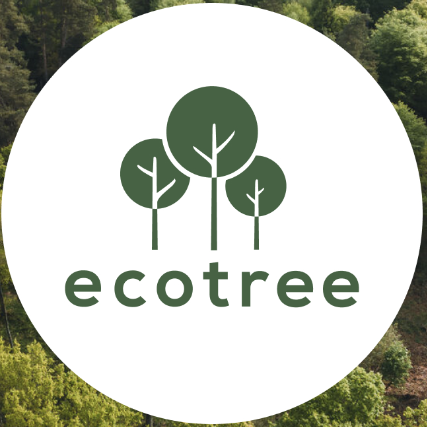 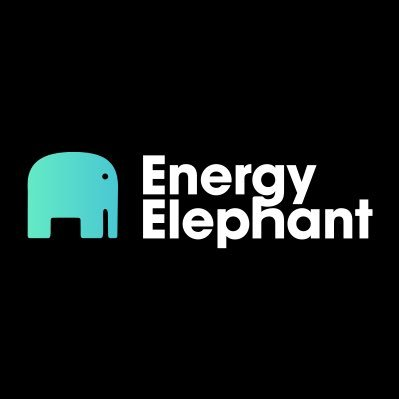 ecohealthforyouth.com
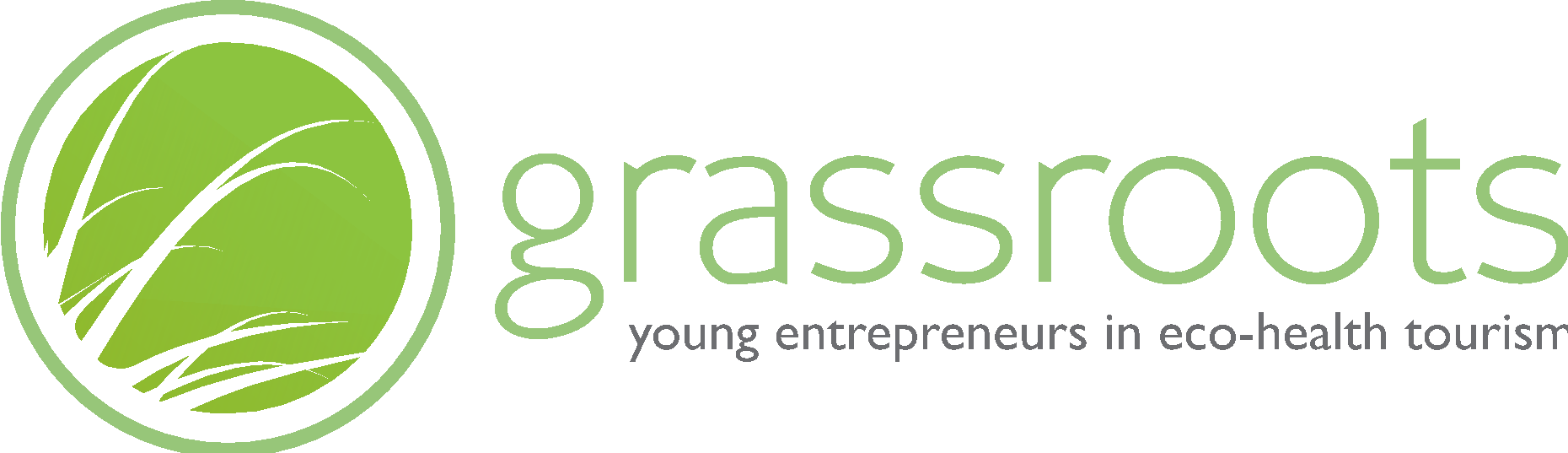 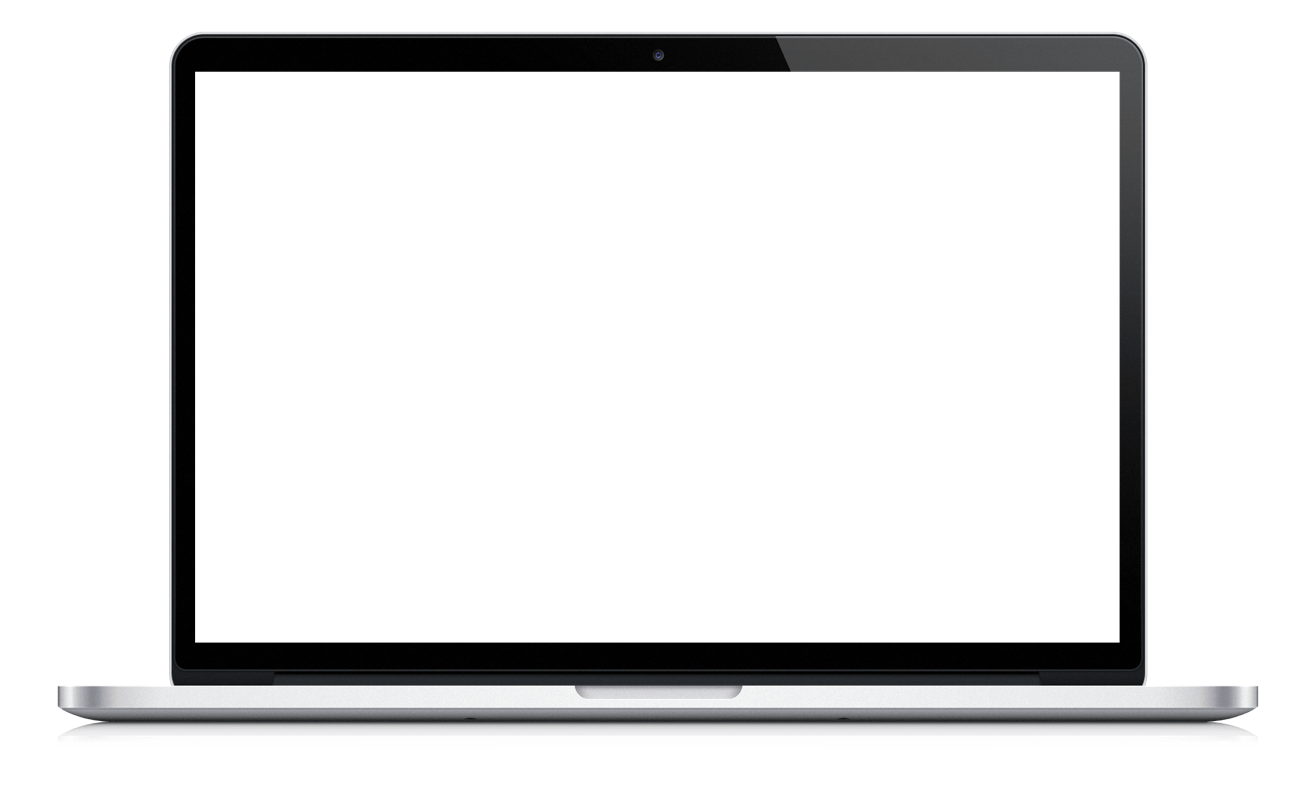 Ben fatto!
Ottimo lavoro di esplorazione di queste idee! Ora è il momento di immergersi, studiare gli strumenti e iniziare a metterli in pratica. Fate il prossimo passo per trasformare la vostra visione in realtà, facendo lavorare questi strumenti per voi. 

Vedi tutti i nostri strumenti ambientali qui
Non dimenticate di collegarvi con noi su...